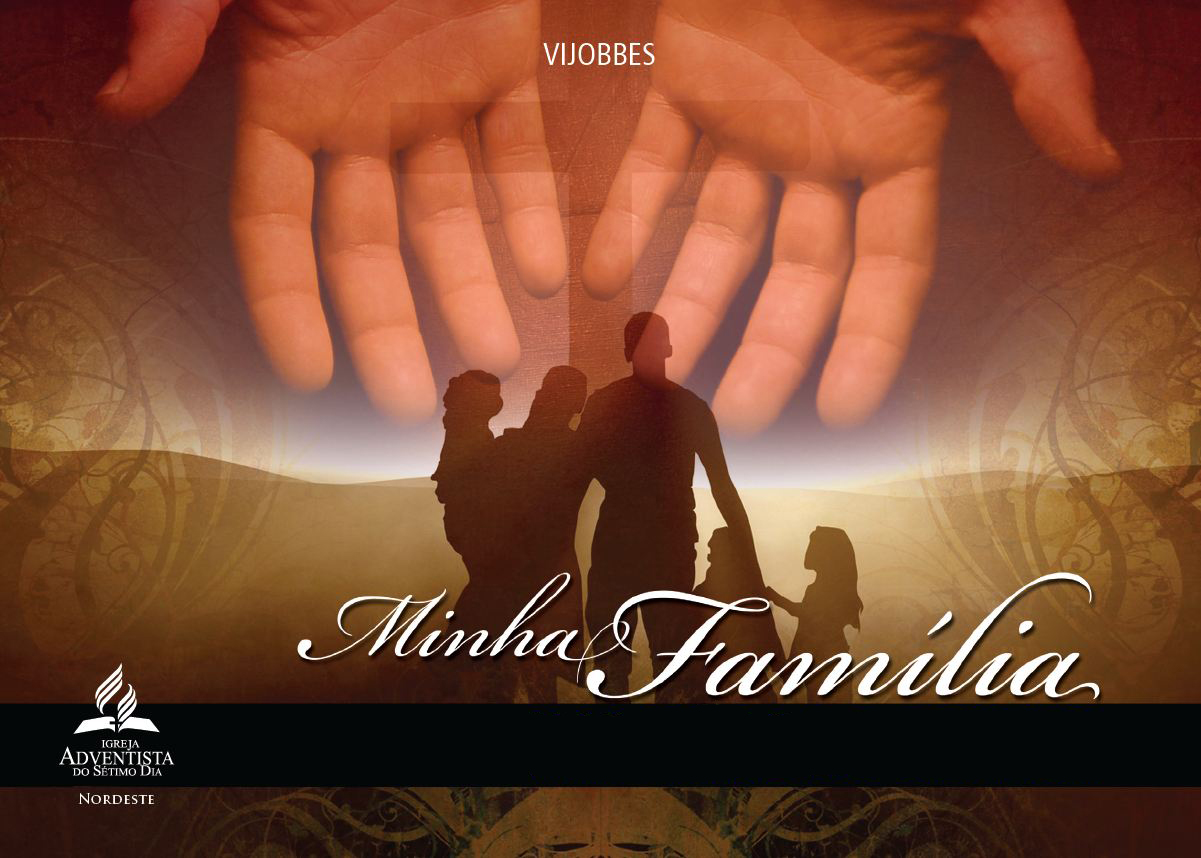 COM SAÚDE
[Speaker Notes: www.4tons.com.br
Pr. Marcelo Augusto de Carvalho]
NAS MÃOS DO SENHOR
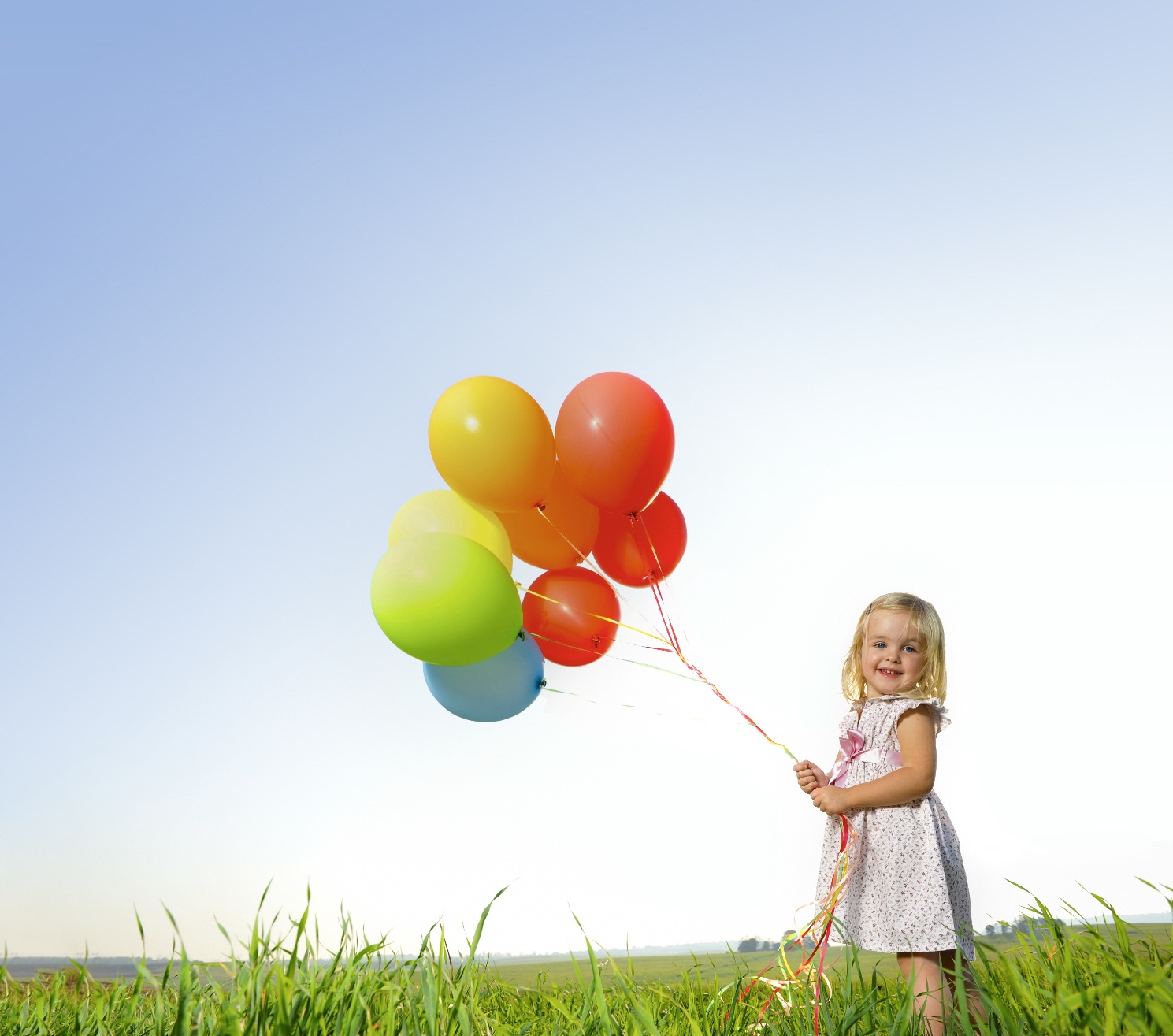 Deus sempre se importou com a saúde de Seus filhos.
NAS MÃOS DO SENHOR
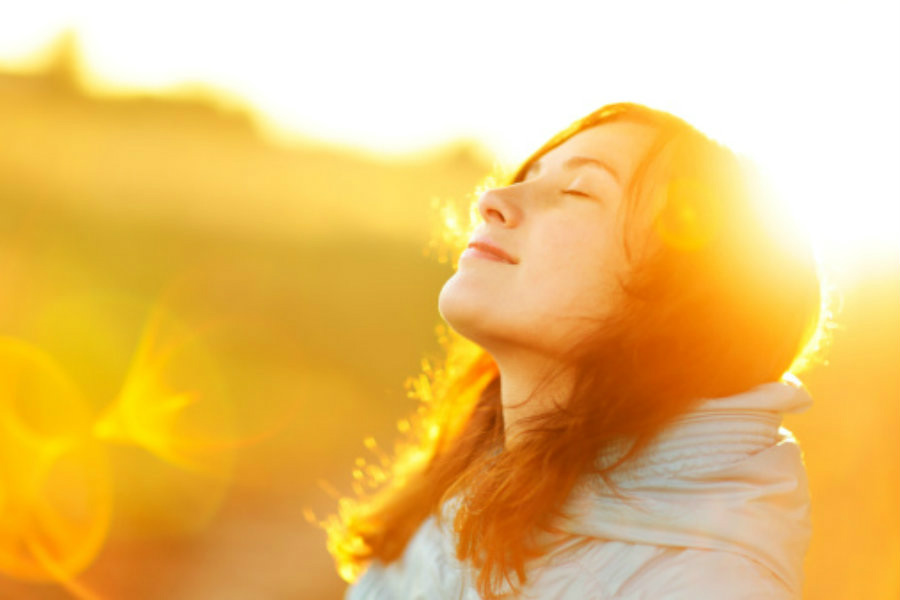 Saúde refere-se ao bem estarfísico, mental e espiritual.
NAS MÃOS DO SENHOR
Cada princípio dado por Deus, foi pensando no bem de nossa família.
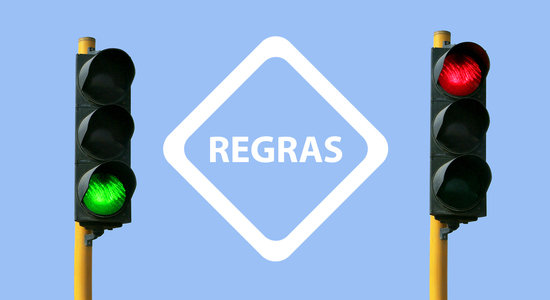 NAS MÃOS DO SENHOR
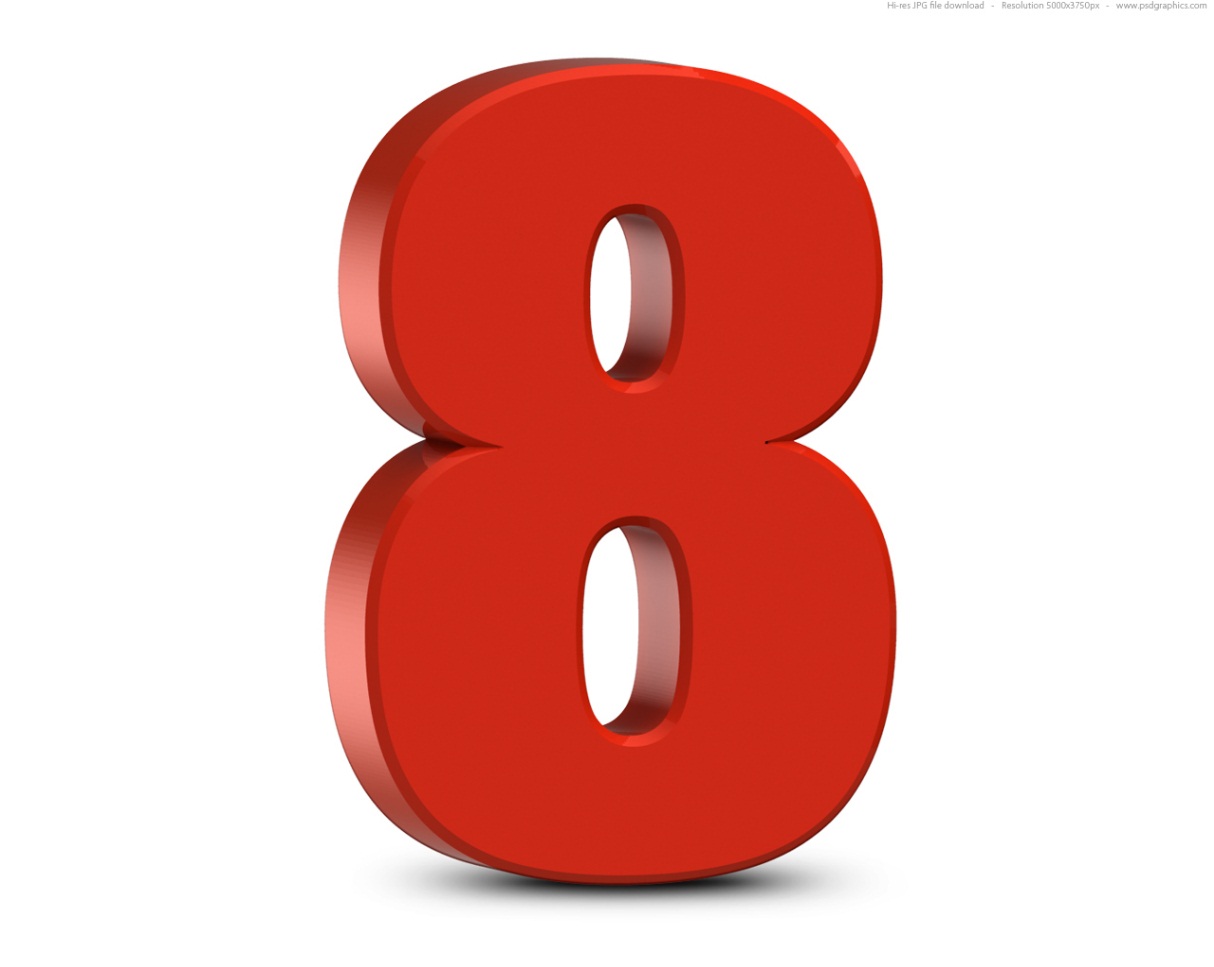 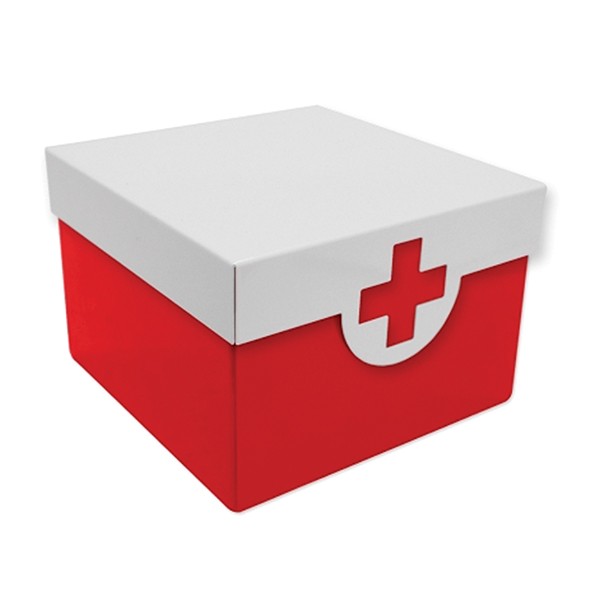 Remédios providenciados pelo Senhor para que as famílias na Terra tivessem saúde.
NAS MÃOS DO SENHOR
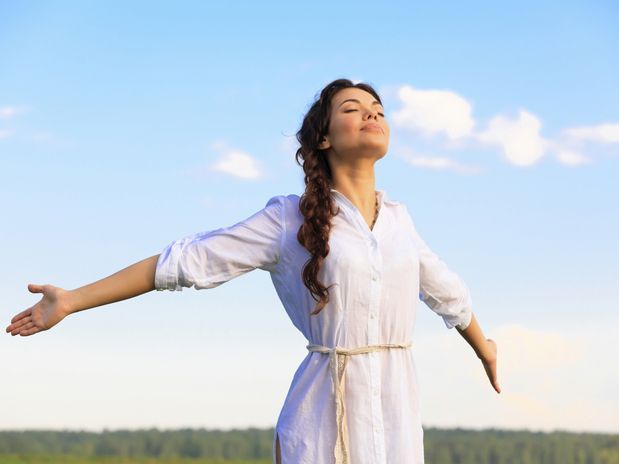 AR PURO
NAS MÃOS DO SENHOR
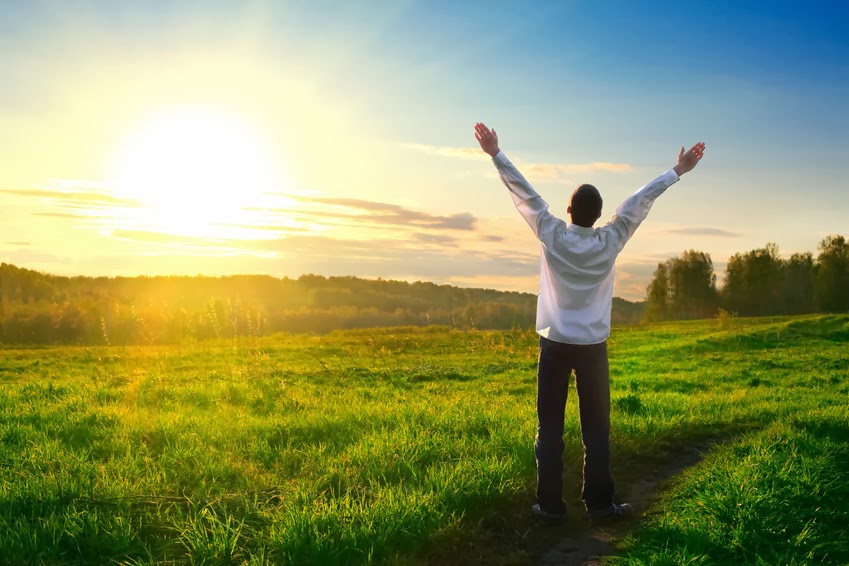 LUZ SOLAR
NAS MÃOS DO SENHOR
ALIMENTO SAUDÁVEL
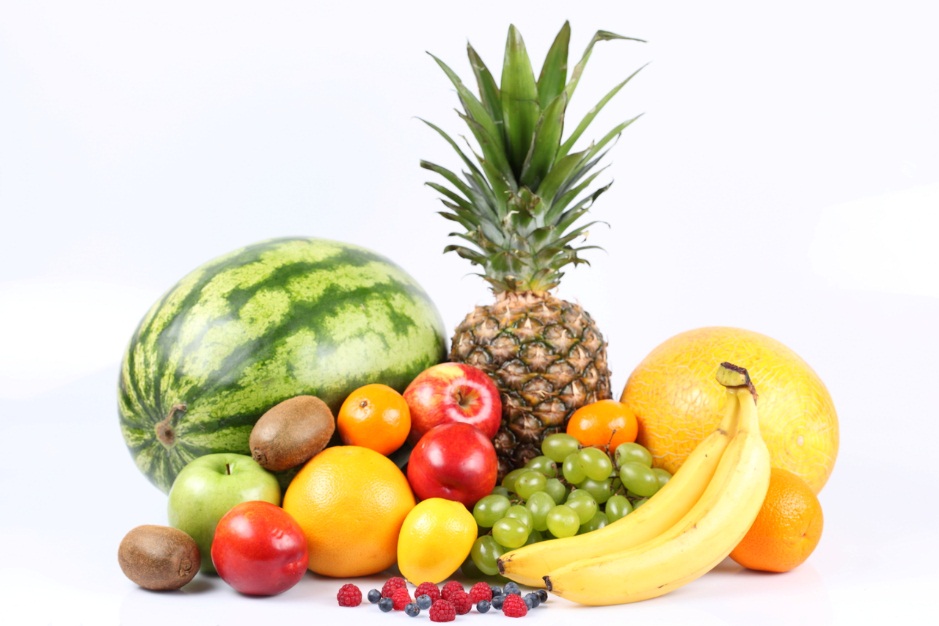 NAS MÃOS DO SENHOR
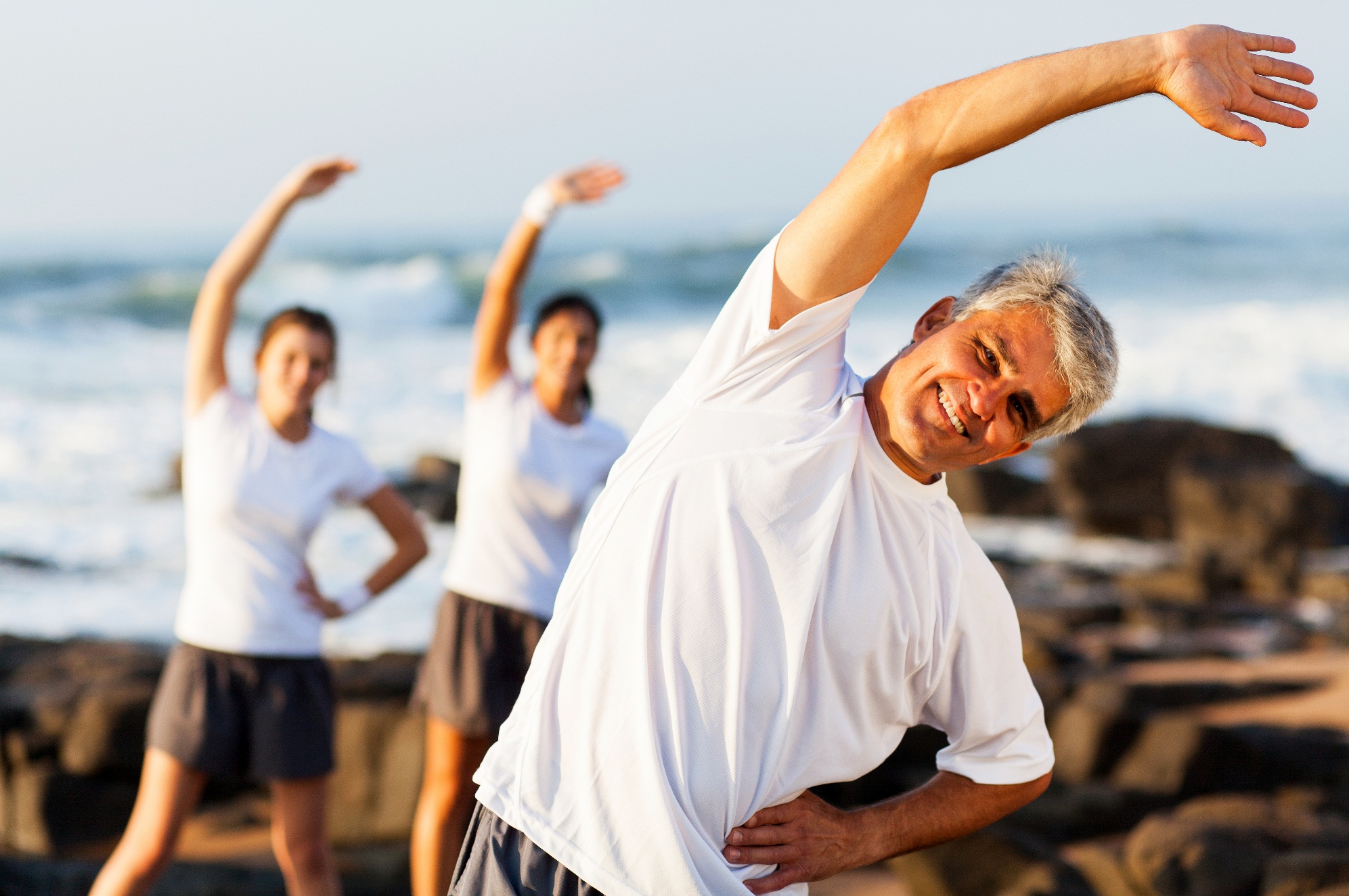 EXERCÍCIO FÍSICO
NAS MÃOS DO SENHOR
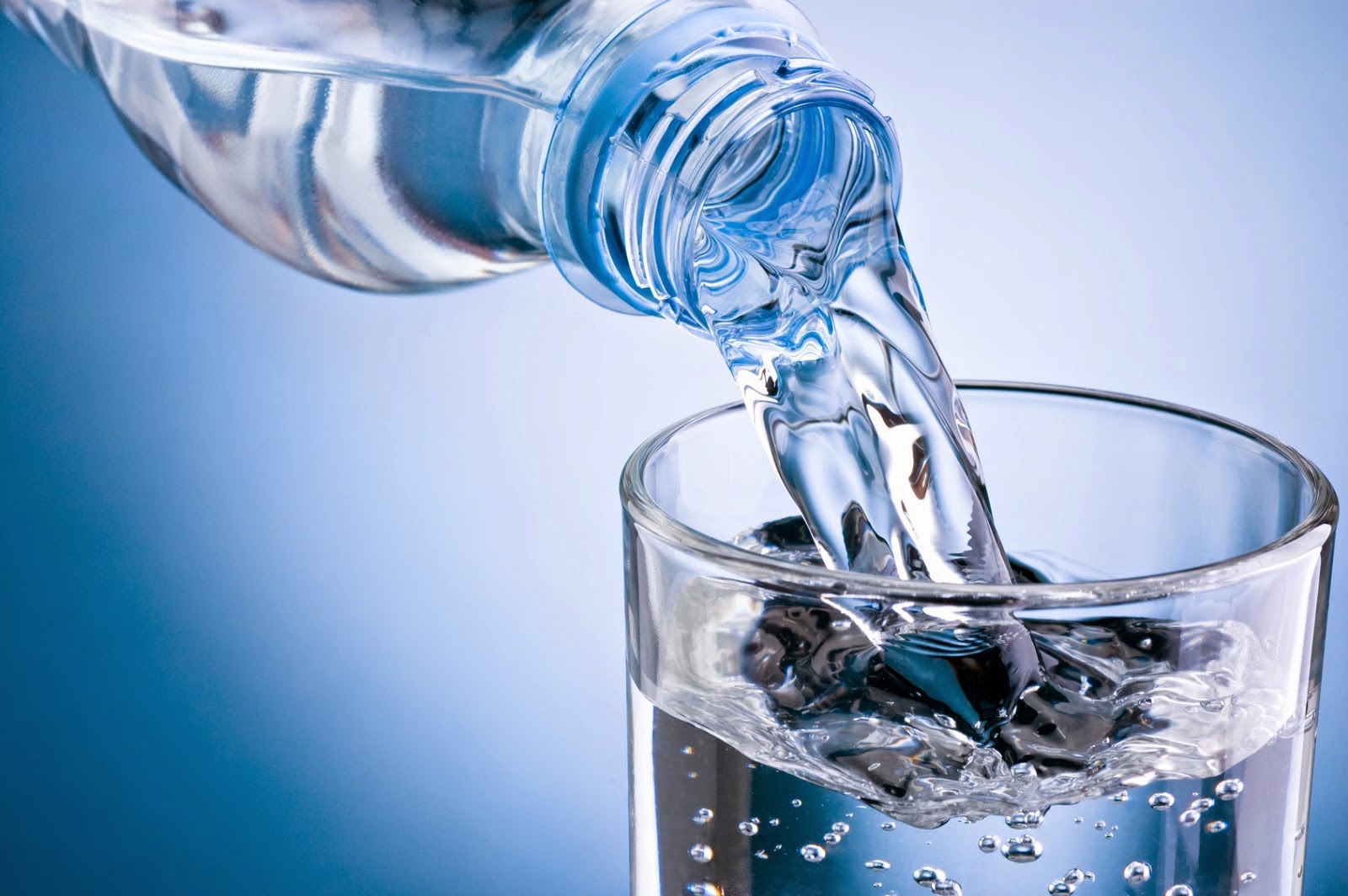 ÁGUA
NAS MÃOS DO SENHOR
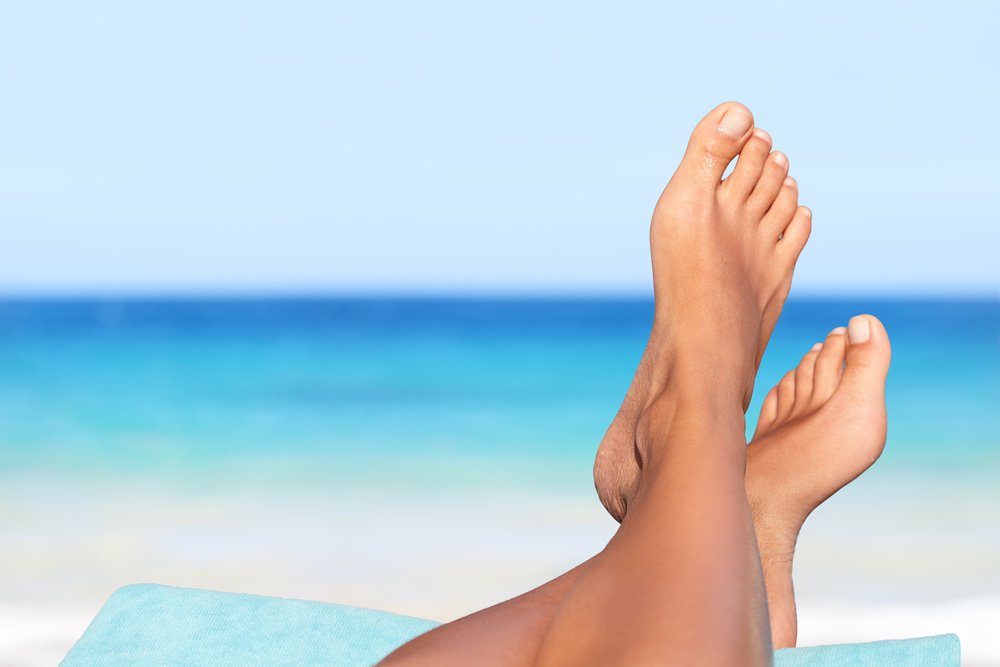 DESCANSO
NAS MÃOS DO SENHOR
ABSTINÊNCIA
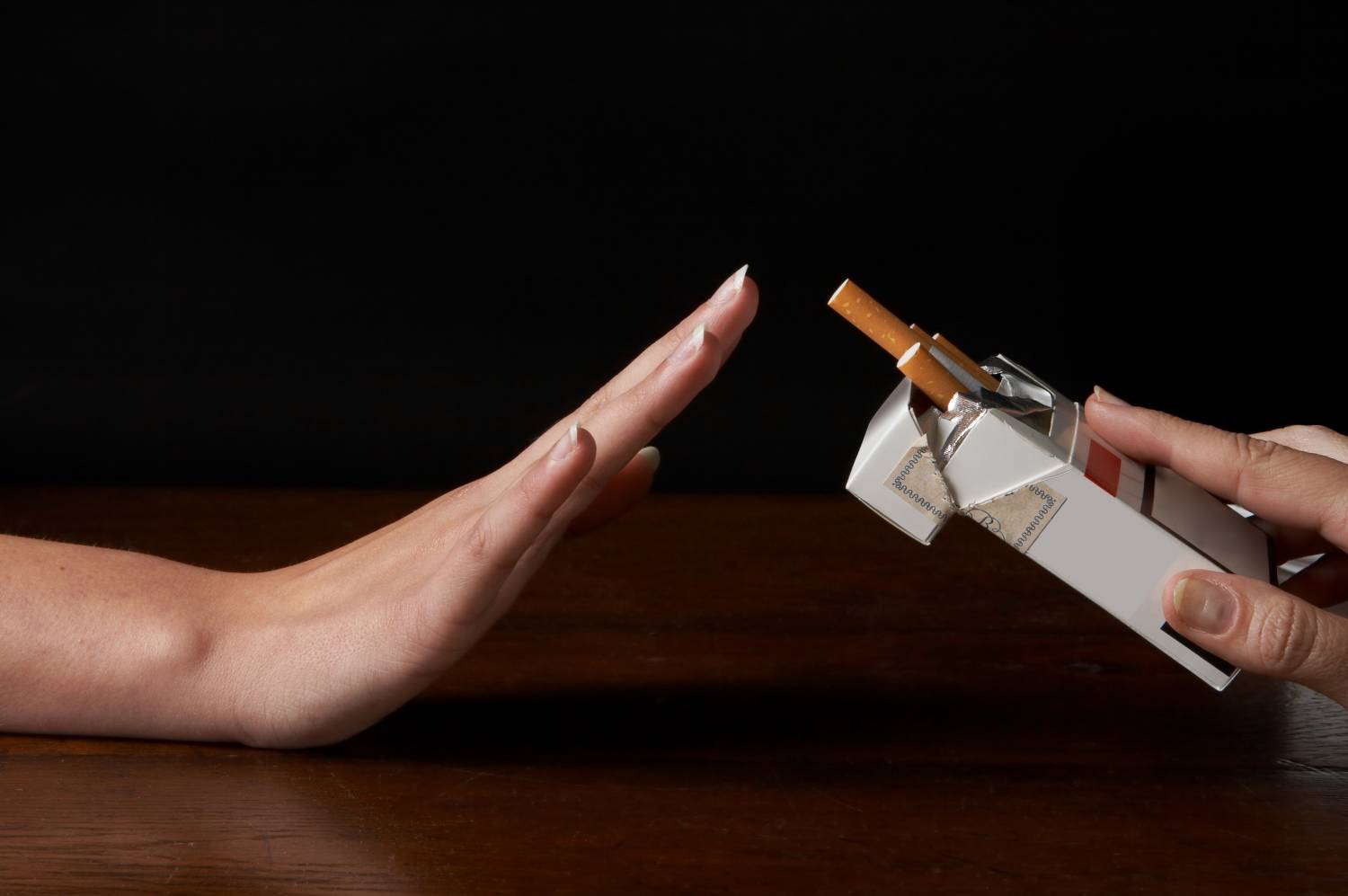 NAS MÃOS DO SENHOR
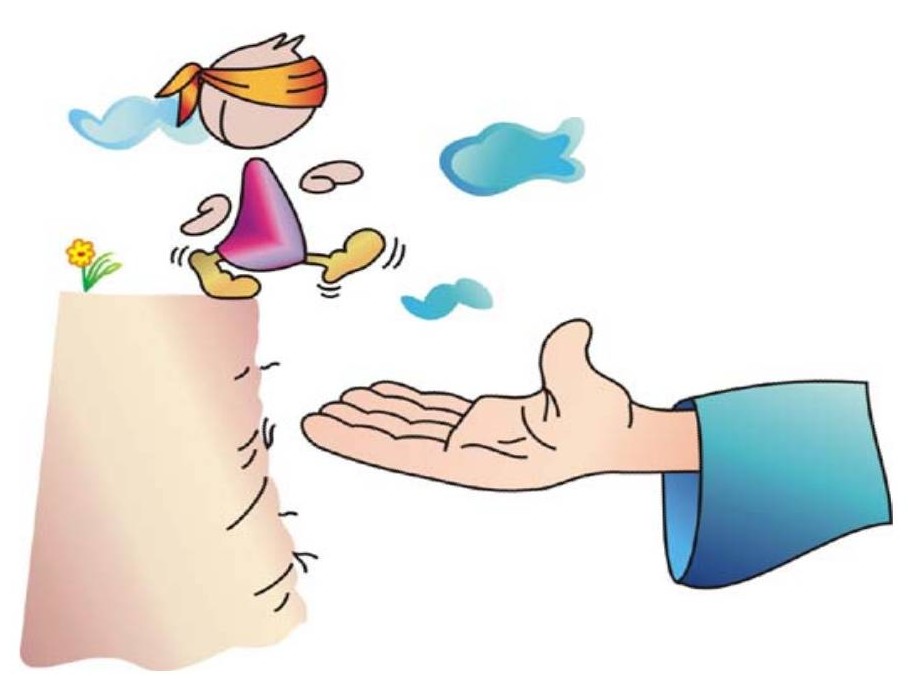 CONFIANÇA EM DEUS
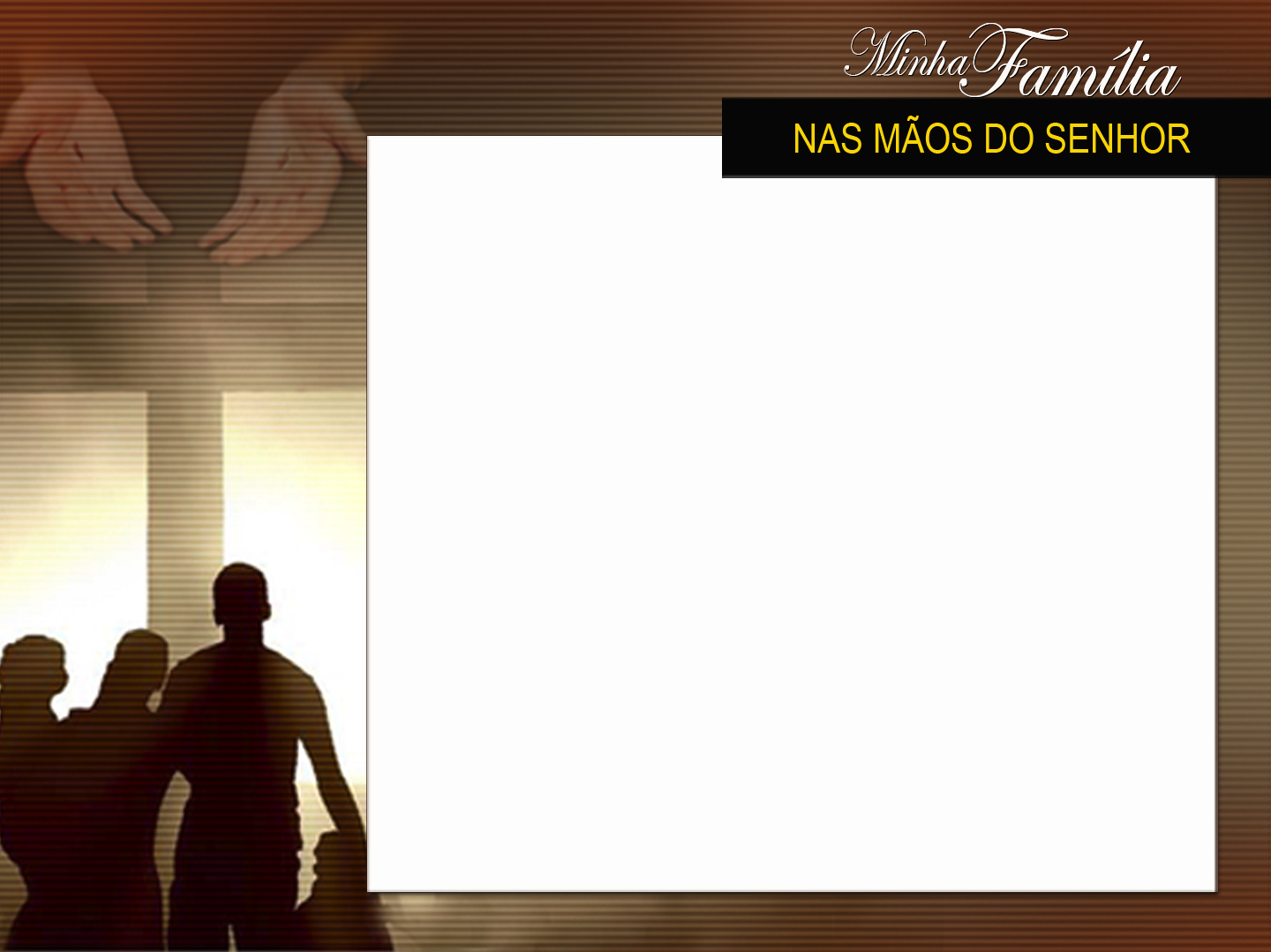 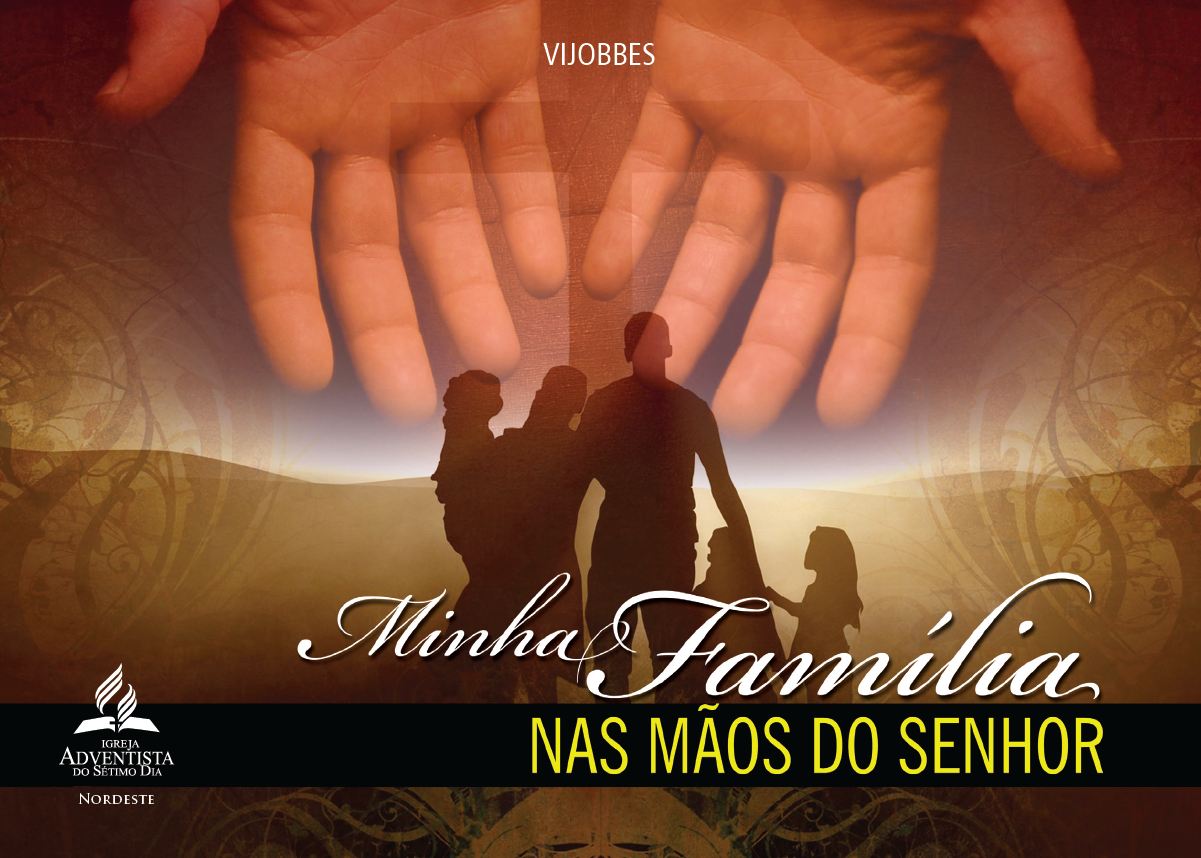 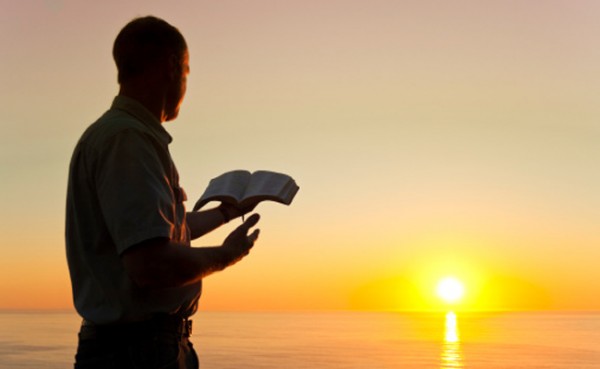 “Quanto mais perto nos achegarmos de Cristo, mais perto estaremos uns dos outros.”
O Lar Adventista, pág.179.